A monda születése
Készítette: Pakayné Péter Krisztina
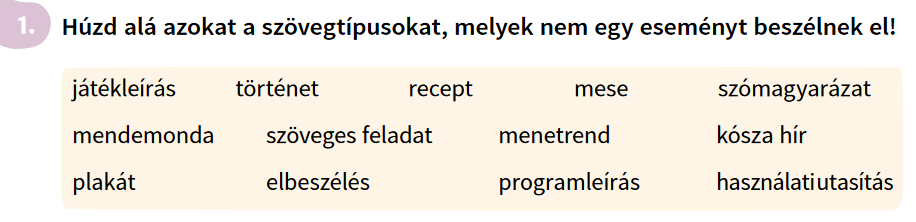 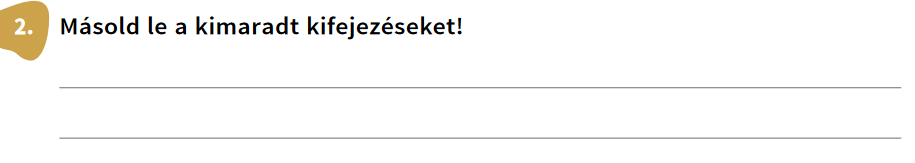 mese,
történet,
mendemonda,
szöveges feladat,
kósza hír,
elbeszélés
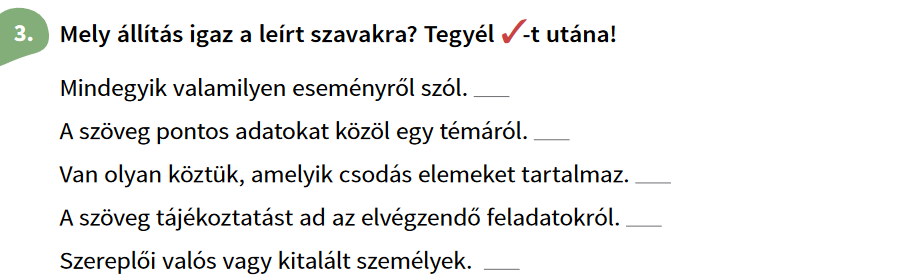 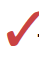 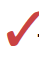 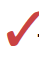 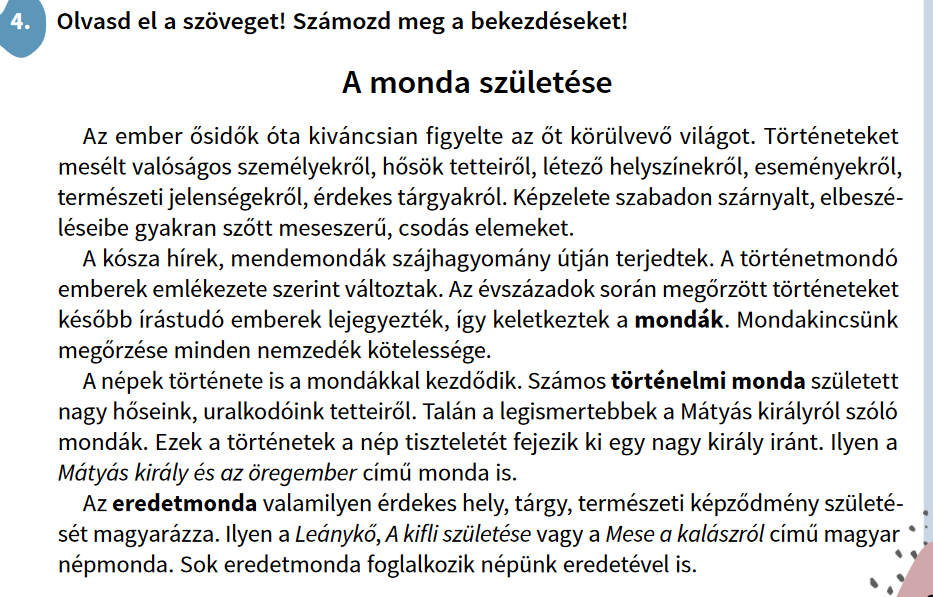 1.
2.
3.
4.
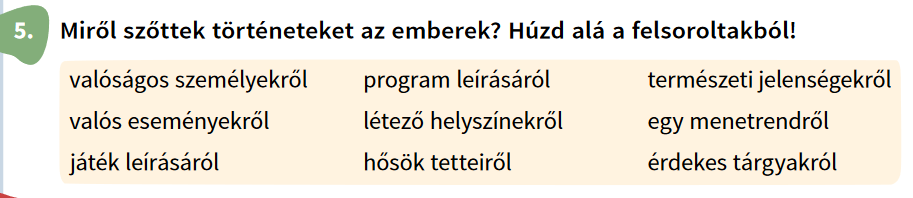 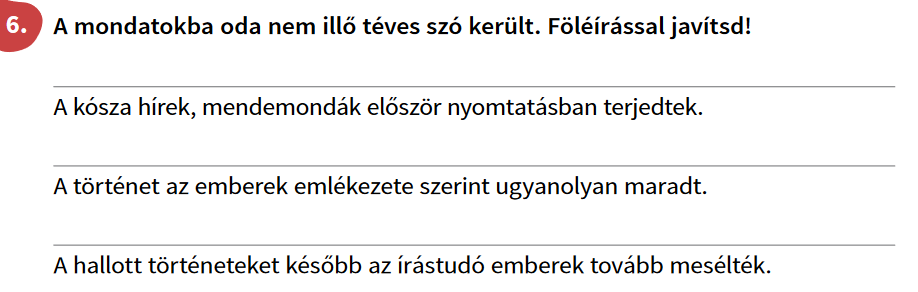 szájhagyomány
változtak
lejegyezték
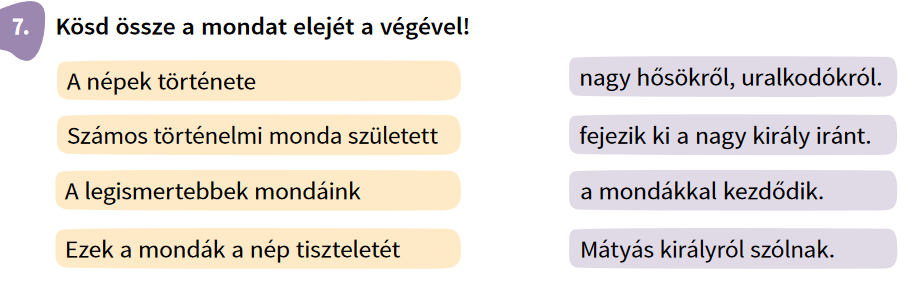 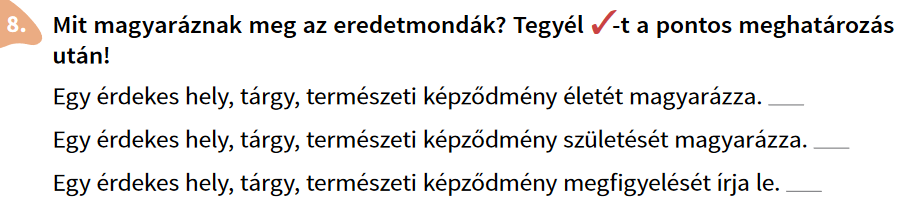 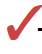 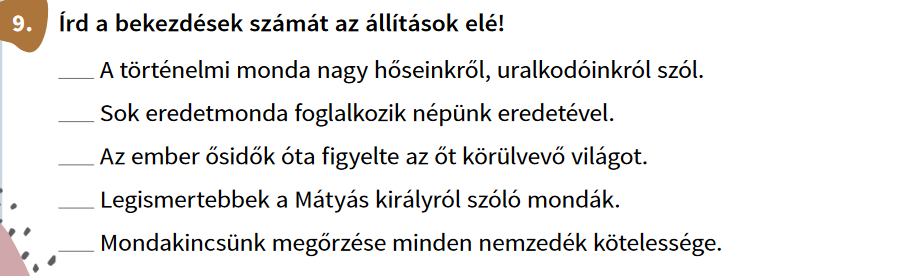 3.
4.
1.
3.
2.